Lecture 6Linear Processingch. 5 of Machine Vision by Wesley E. Snyder & Hairong Qi
[Speaker Notes: Note:  To print these slides in grayscale (e.g., on a laser printer), first change the Theme Background to “Style 1” (i.e., dark text on white background), and then tell PowerPoint’s print dialog that the “Output” is “Grayscale.”  Everything should be clearly legible then.  This is how I also generate the .pdf handouts.]
Linear Operators
“If and only if”
D is a linear operator iff:
	D( αf1 + βf2 )  =  αD( f1 ) + βD( f2 )
Where f1 and f2 are images,
and  and  are scalar multipliers
Not a linear operator (why?):
	g = D( f ) = af + b
2
Kernel Operators
Kernel (h) =
	“small image”
Often 3x3 or 5x5
Correlated with
	a “normal” image ( f )
Implied correlation (sum of products) makes a kernel an operator.  A linear operator.
Note:  This use of correlation is often mislabeled as convolution in the literature.
Any linear operator applied to an image can be approximated with correlation.
3
[Speaker Notes: Flip the kernel in the x and y directions to switch between correlation and convolution]
Kernels for Derivatives
Task:  estimate partial spatial derivatives
Solution:  numerical approximation
[ f (x + 1) - f (x) ]/1
Really Bad choice:  not even symmetric
[ f (x + 1) - f (x - 1) ]/2
Still a bad choice: very sensitive to noise
We need to blur away the noise (only blur orthogonal to the direction of each partial):
The Sobel kernel
is center-weighted
or
Correlation
(sum of products)
4
Derivative Estimation #2:Use Function Fitting
Think of the image as a surface
The gradient then fully specifies the orientation of the tangent planes at every point, and vice-versa.
So, fit a plane to the neighborhood around a point
Then the plane gives you the gradient
The concept of fitting occurs frequently in machine vision.  Ex:
Gray values
Surfaces
Lines
Curves
Etc.
5
Derivative Estimation:  Derive a 3x3 Kernel by Fitting a Plane
If you fit by minimizing squared error, and you use symbolic notation to generalize, you get:
A headache
The kernel that we intuitively guessed earlier:
6
Vector Representations of Images
Also called lexicographic representations
Linearize the image
Pixels have a single index (that starts at 0)
0 is the
Lexicographic
index
F0=7
Vector listing
of pixel values
Change of coordinates
7
Vector Representations of Kernels
This is
HUGE
(N2)
Can also linearize a kernel
Linearization is unique for each pixel coordinate and for each image size.
For pixel coordinate (1,2) (i.e. pixel F9) in our image:




Can combine the kernel vectors for each of the pixels into a single lexicographic kernel matrix (H)
H is circulant (columns are rotations of one another).  Why?
H5     H9   H10
8
[Speaker Notes: Ability to convolve like this    PROVES    convolution is a linear operator
BOUNDARY CONDITIONS]
Convolution in Lexicographic Representations
Convolution becomes matrix multiplication!
Great conceptual tool for proving theorems
H is almost never computed or written out
9
Basis Vectors for (Sub)Images
Cartesian Basis Vectors
Carefully choose a set of basis vectors (image patches) on which to project a sub-image (window) of size (x,y)
Is this lexicographic?
The basis vectors with the largest coefficients are the most like this sub-image.
If we choose meaningful basis vectors, this tells us something about the sub-image
Frei-Chen Basis Vectors
10
[Speaker Notes: Cartesian = “useless”    Frei-Chen = informative
Edge Detection:  inner prod. of   neigh. vec. w/ edge vec.]
Edge Detection(VERY IMPORTANT)
Easy to
Find
Image areas where:
Brightness changes suddenly =
Some derivative has a large magnitude
Often occur at object boundaries!
Find by:
Estimating partial derivatives with kernels
Calculating magnitude and direction from partials
Harder
To Find
11
[Speaker Notes: Noise makes harder to find!]
Edge Detection
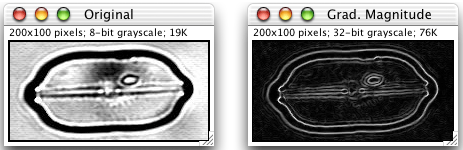 Diatom image (left) and its gradient magnitude (right).
(http://bigwww.epfl.ch/thevenaz/differentials/)
Detected edges are:
 Too thick in places
 Missing in places
 Extraneous in places
Then threshold the
gradient magnitude image
12
[Speaker Notes: Thresholding?

Best we can do w/ convolution]
Convolving w/ Fourier
Sometimes, the fastest way to convolve is to multiply in the frequency domain.
Multiplication is fast.  Fourier transforms are not.
The Fast Fourier Transform (FFT) helps
Pratt (Snyder ref. 5.33) figured out the details
Complex tradeoff depending on both the size of the kernel and the size of the image

*For almost all image sizes
For kernels  7x7,
normal (spatial domain)
convolution is fastest*.
For kernels ≥ 13x13,
the Fourier method
is fastest*.
13
Image Pyramids
A series of representations of the same image
Each is a 2:1 subsampling of the image at the next “lower level.
Subsampling = averaging = down sampling
The subsampling happens across all dimensions!
For a 2D image, 4 pixels in one layer correspond to 1 pixel in the next layer.
To make a Gaussian pyramid:
Blur with Gaussian
Down sample by 2:1 in each dimension
Go to step 1
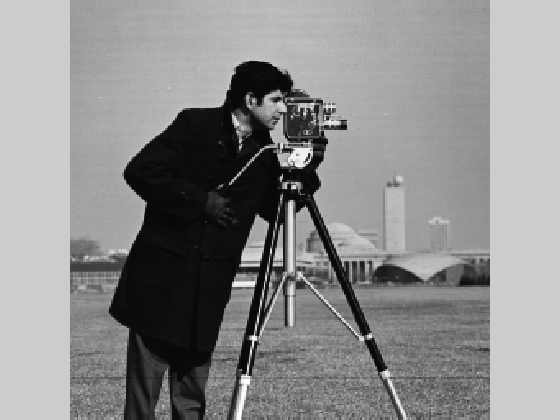 Increasing Scale
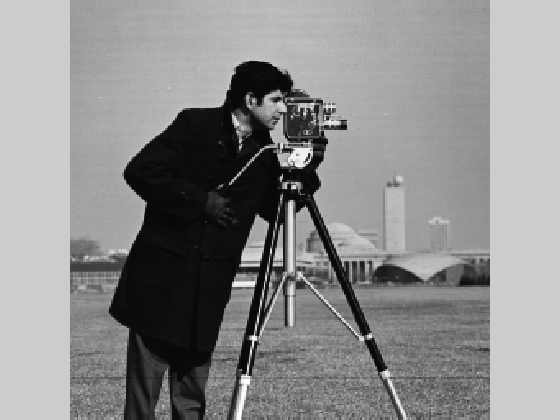 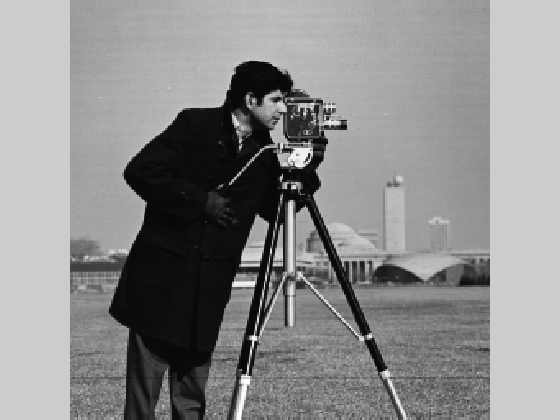 14
[Speaker Notes: Low + High Freq. image pair   ->   reconstruct original]
Scale Space
Multiple levels like a pyramid
Blur like a pyramid
But don’t subsample
All layers have the same size
Instead:
Convolve each layer with a Gaussian of variance .
 is the “scale parameter”
Only large features are visible at high scale (large ).
15
Quad/Oc Trees
Represent an image
Homogeneous blocks
Inefficient for storage
Too much overhead
Not stable across small changes
But: Useful for representing scale space.
0
1
2
3
10
11
12
13
16
Gaussian Scale Space
Large scale = only large objects are visible
Increasing   coarser representations
Scale space causality
Increasing   # extrema should not increase
Allows you to find “important” edges first at high scale.
How features vary with scale tells us something about the image
Non-integral steps in scale can be used
Useful for representing:
Brightness
Texture
PDF (scale space implements clustering)
17
How do People Do It?
Receptive fields
Representable by Gabor functions
2D Gaussian +
A plane wave
The plane wave tends to propagate along the short axis of the Gaussian
But also representable by Difference of offset Gaussians
Only 3 extrema
18
[Speaker Notes: Compare to wavelets:
	represent freq. + location    (compare to Fourier)
	At pos. x, what are the local freq.?]
Canny Edge Detector
Use kernels to find at every point:
Gradient magnitude
Gradient direction
Perform Nonmaximum suppression (NMS) on the magnitude image
This thins edges that are too thick
Only preserve gradient magnitudes that are maximum compared to their 2 neighbors in the direction of the gradient
19
Canny Edge Detector, contd.
Edges are now properly located and 1 pixel wide
But noise leads to false edges, and noise+blur lead to missing edges.
Help this with 2 thresholds
A high threshold does not get many false edges, and a low threshold does not miss many edges.
Do a “flood fill” on the low threshold result, seeded by the high-threshold result
Only flood fill along isophotes
20
Reminders
Quiz 4 next class, no quiz next Monday.
HW2 due Tuesday night, Feb. 11
You should try get it done this week, over the weekend at the latest.
Help stops at 5pm on 11th
You can commit to svn up until midnight
Be sure to double check that everything is on our svn server (instructions at the end of the assignment).
21